Quantum  queries on permutations
Taisia Mischenko-Slatenkova, 
Agnis Skuskovniks, Alina Vasilieva, Ruslans Tarasovs and Rusins Freivalds
“COMPUTER SCIENCE APPLICATIONS 
AND ITS RELATIONS TO QUANTUM PHYSICS”,
project of the European Social Fund
Nr. 2009/0216/1DP/1.1.1.2.0/09/APIA/VIAA/044
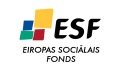 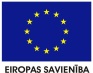 INVESTING IN YOUR FUTURE
Introduction
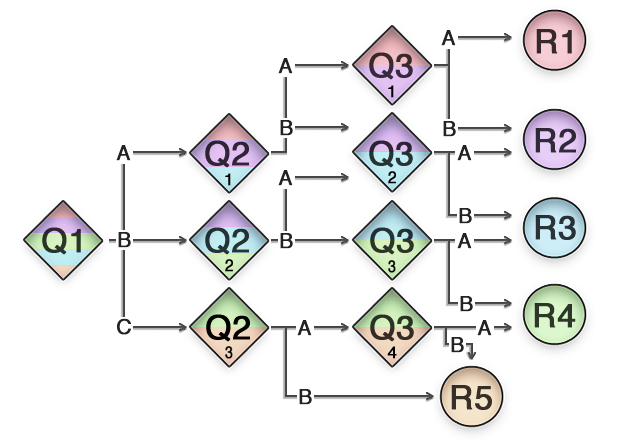 Query algorithms
Decision trees
Quantum Querry algorithms
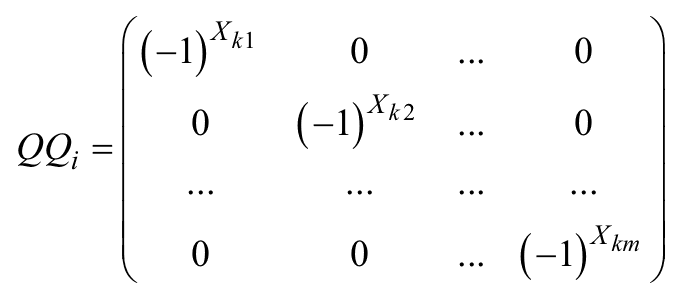 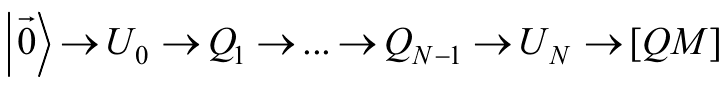 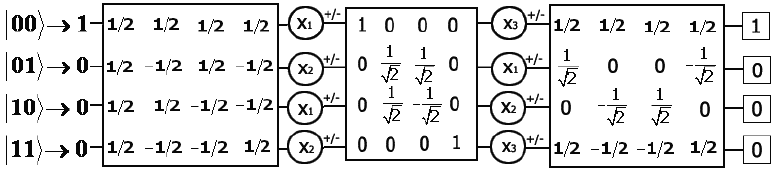 Querry algorithm complexity
Number of queries performed
Exact quantum query algorithms 
Accepting prbability is always 0 or 1
Promise for Quantum algorithms
Domain of correctness of the algoritm is explicitly restricted
Decision tree from:http://manuals.matrix.squizsuite.net/other-cms-assets/chapters/decision-tree
Studied Functions
Problem domain – permutations!


For example: 
5 symbol permutation 43210 has function variables:


Functions value 
Determines permutation properties
  For example: 
3-permutation is even (opposite to odd)

There is a 1 query Quantum algorithm for this problem
Classical query algorithm needs 2 queries

This can be generalize to: 2m-permutation QQ=m; [2m+1 -> QQ=m+1]
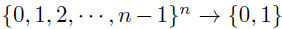 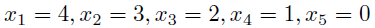 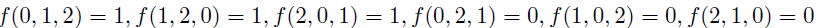 Our results for 5-permutations
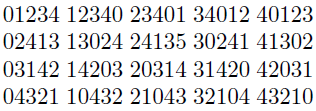 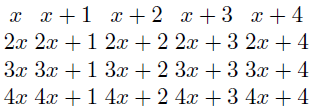 A group GR with operation          “multiplication of permutations”
GR is not a commutative and is not cyclic

Function:
   Membership in the group GR of 
                                         5-permutation 
Result: Solution with 2 queries
4 Deterministic queries are needed classically
Structure the query/answer pairs in a table
Ask all 20 question pairs in parallel
If result is “far away” (Distance={2,3}) then multiply to -1
If result is “close” (Distance={1,2}) then multiply to +1
	
	Example: 03241
	Example: 20314
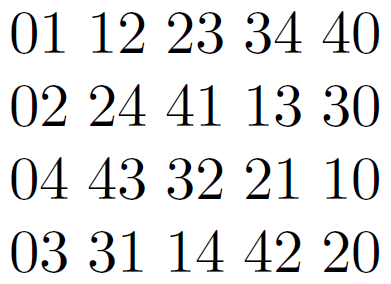 If all the signs are equal – belongs to GR
If signs are different then
Half the signs are + and half –
Does not belong to GR